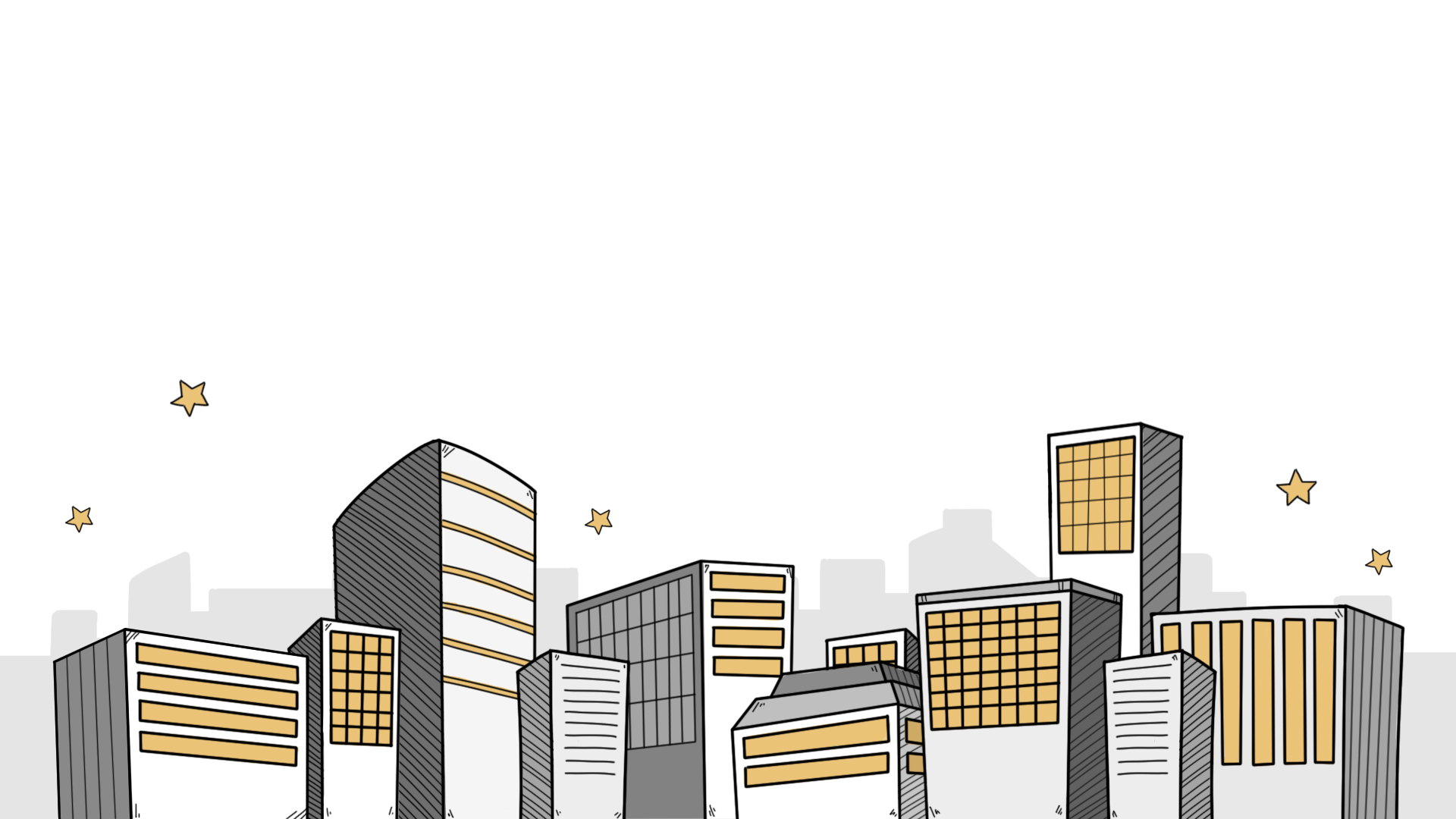 Finding the Optimal Locations for Company Headquarters and Warehouse
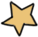 Imagine you are the CEO of a company, tasked with finding the perfect locations for your new headquarters and warehouse. This task goes beyond simply picking spots on a map. It involves using mathematical modelling to make informed, strategic decisions that save time and transportation costs.

Consider the scenario in which your headquarters needs to be at the same shortest distance from two key stores. This is a manageable challenge, but it becomes more complicated when you have to consider three or more stores. For the warehouse, the challenge is to position it so that it is equidistant from major roads, optimising transportation routes and delivery times.

In this activity, you will learn to tackle these real-world problems. You will also identify and manage the constraints involved in such decisions. Let’s embark on this quest to find the optimal locations for your company’s headquarters and warehouse!
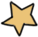 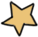 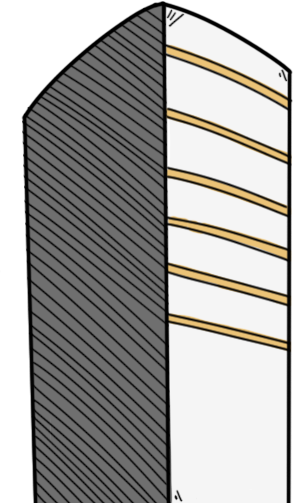 Revision
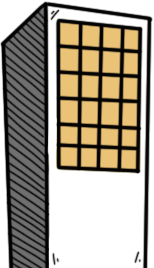 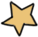 To recall prior knowledge required in this series of activities
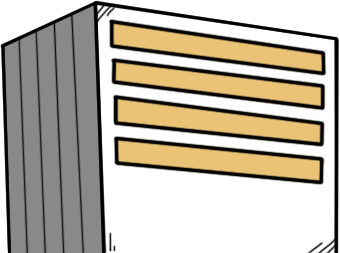 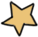 Fill in the blanks with the words provided. 
They are four special lines in a triangle.
Perpendicular bisectors
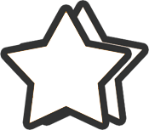 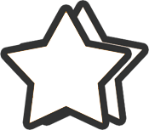 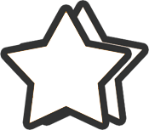 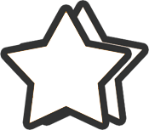 Altitudes
Medians
Angle bisectors
Refer to: https://www.geogebra.org/m/btwzyahk
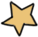 Perpendicular bisectors
Medians
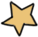 Altitudes
Angle bisectors
1. Incentre I is
     the point of intersection of
     the three ____________________
     in a triangle.

     Note: I is the centre of the
     largest circle that can be 
     drawn in the triangle. 
     The circle drawn is called 
     the inscribed circle.
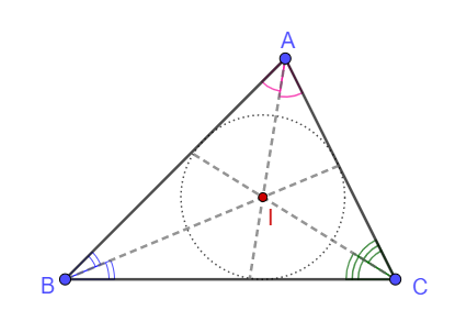 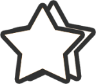 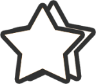 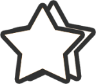 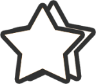 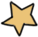 Perpendicular bisectors
Medians
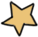 Altitudes
Angle bisectors
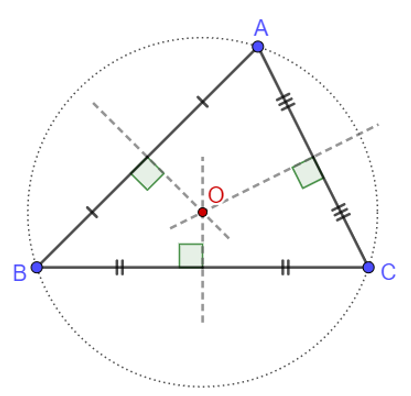 2. Circumcentre O is
     the point of intersection of 
     the three ________________ 
     in a triangle.

    Note: O is the centre of the  
    circle which passes through 
    the three vertices of the triangle. 
    The circle drawn is called the
    circumscribed circle.
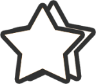 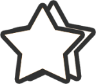 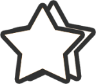 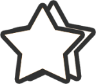 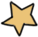 Perpendicular bisectors
Medians
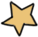 Altitudes
Angle bisectors
3. Centroid G is
     the point of intersection of 
     the three ________________ 
     in a triangle.
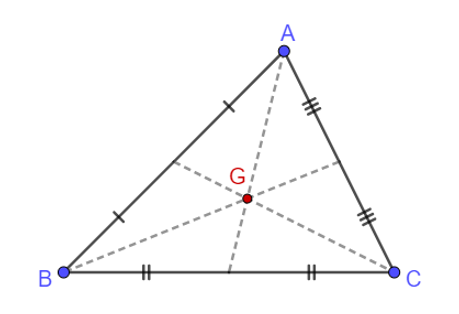 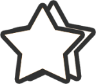 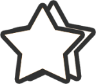 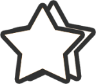 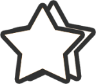 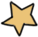 Perpendicular bisectors
Medians
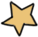 Angle bisectors
Altitudes
4. Orthocentre H is
     the point of intersection of 
     the three ________________ 
     in a triangle.
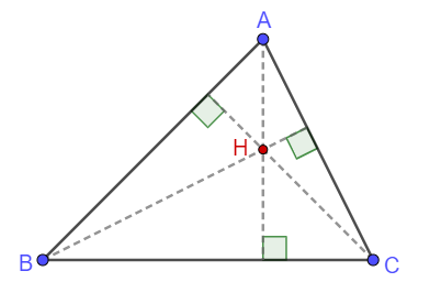 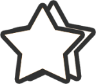 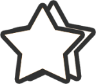 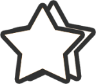 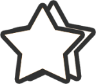 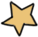 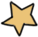 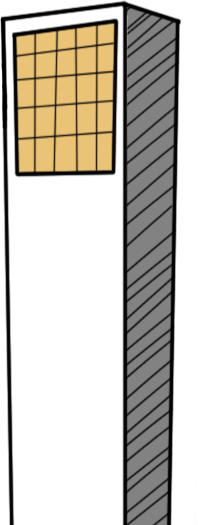 Activity 1A
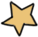 To ensure the same and shortest distance from the headquarters to two stores.
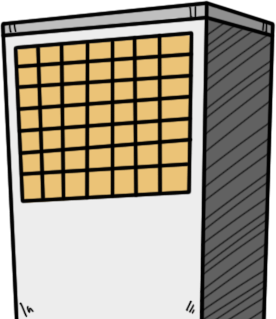 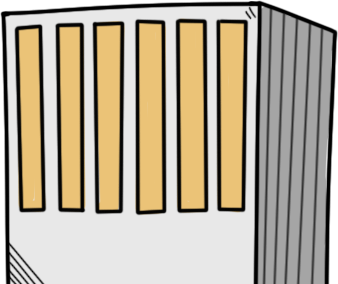 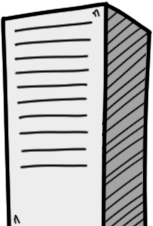 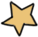 1. Headquarters Q is the main offices of our company, 
     from where information is delivered to stores via radio 
     technology. 
     If there are two stores A and B, our boss wants to 
     ensure that the distances between the headquarters 
     and each of them are the same and the shortest.

    Use mathematical terms to describe the requirement.
Q is the mid-point of A and B .
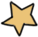 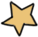 2. The following figures show some specific scenarios.
     Points A and B represent the locations of two stores, 
     respectively. 
     Mark the optimal locations of the headquarters Q 
     on the figures and write down their coordinates.
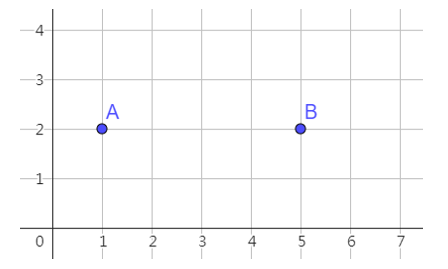 Q
Q = ( 3 , 2 )
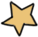 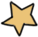 2. The following figures show some specific scenarios.
     Points A and B represent the locations of two stores, 
     respectively. 
     Mark the optimal locations of the headquarters Q 
     on the figures and write down their coordinates.
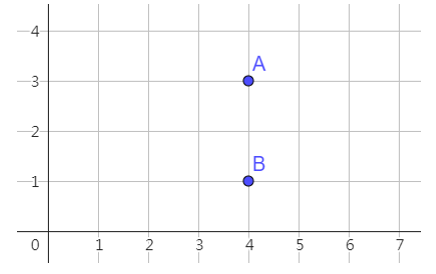 Q
Q = ( 4 , 2 )
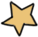 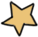 2. The following figures show some specific scenarios.
     Points A and B represent the locations of two stores, 
     respectively. 
     Mark the optimal locations of the headquarters Q 
     on the figures and write down their coordinates.
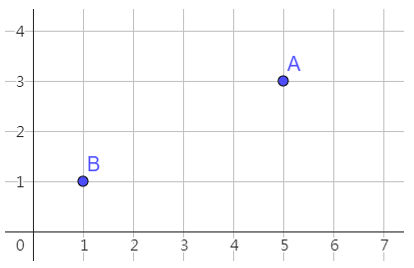 Q
Q = ( 3 , 2 )
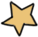 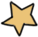 3. In reality, store locations vary across different regions. 
     Let the coordinates of two stores be            and             , 
     respectively. 
     Write down a model of finding the optimal location for
     the headquarters Q .
Answer：
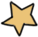 4. In the following figure, points A and B represent the locations of two stores, respectively
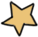 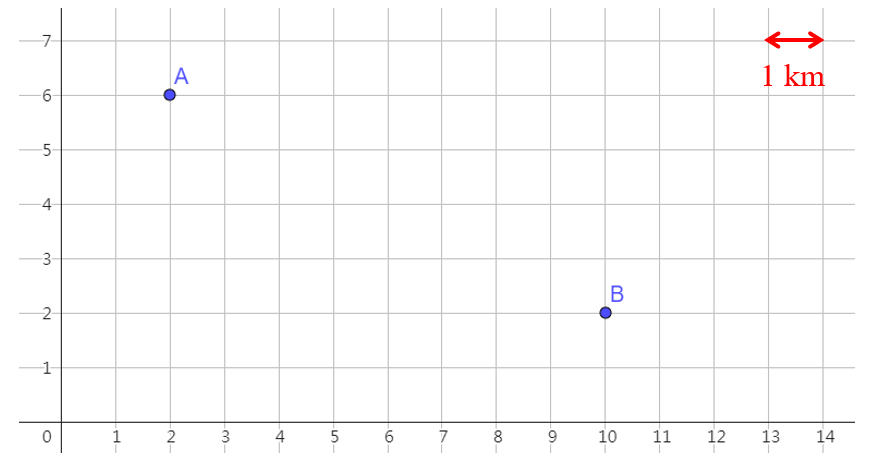 (a) Using the model in Question 3, find the coordinates of 
      the headquarters Q and mark its location on the figure.
(b) Calculate the distance from our headquarters to each 
      of the stores correct to the nearest 0.01 km.
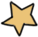 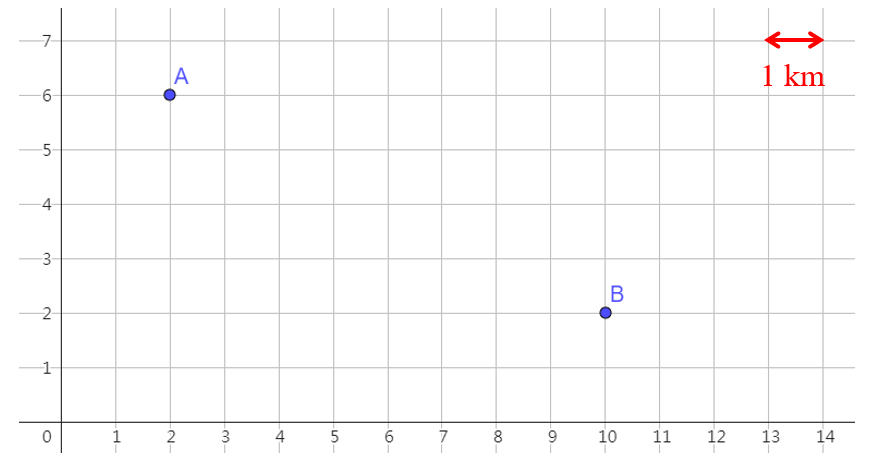 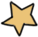 Q
(a) Using the model in 
      Question 3, find the 
      coordinates of the 
      headquarters Q and 
      mark its location on 
      the figure.
Answer：
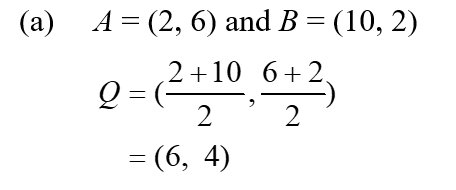 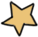 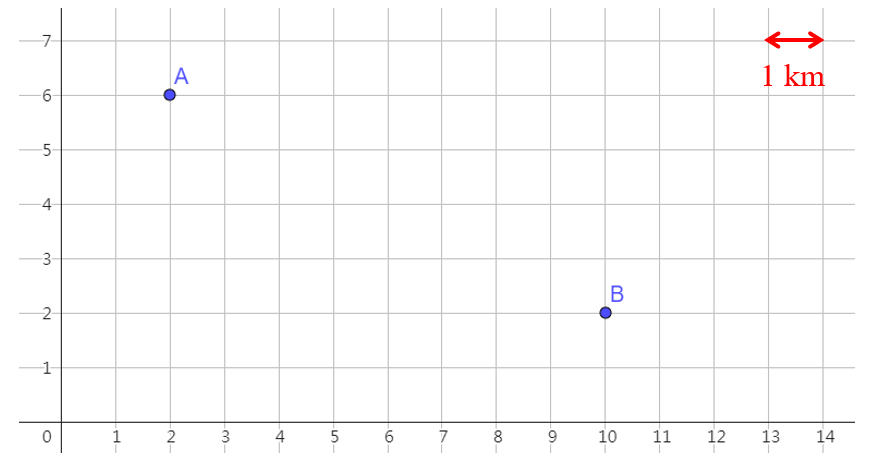 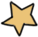 Q
Answer：
(b) Calculate the distance 
      from our headquarters 
      to each of the stores 
      correct to the nearest 
      0.01 km.
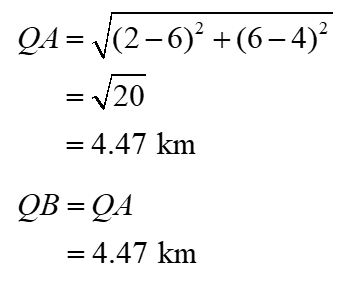 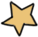 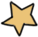 5. What assumptions are made in your model in Question 3?
Unobstructed transmission
There are no obstacles 
(e.g., hills or buildings) 
which block the transmission of the radio wave between the headquarters and the two stores.
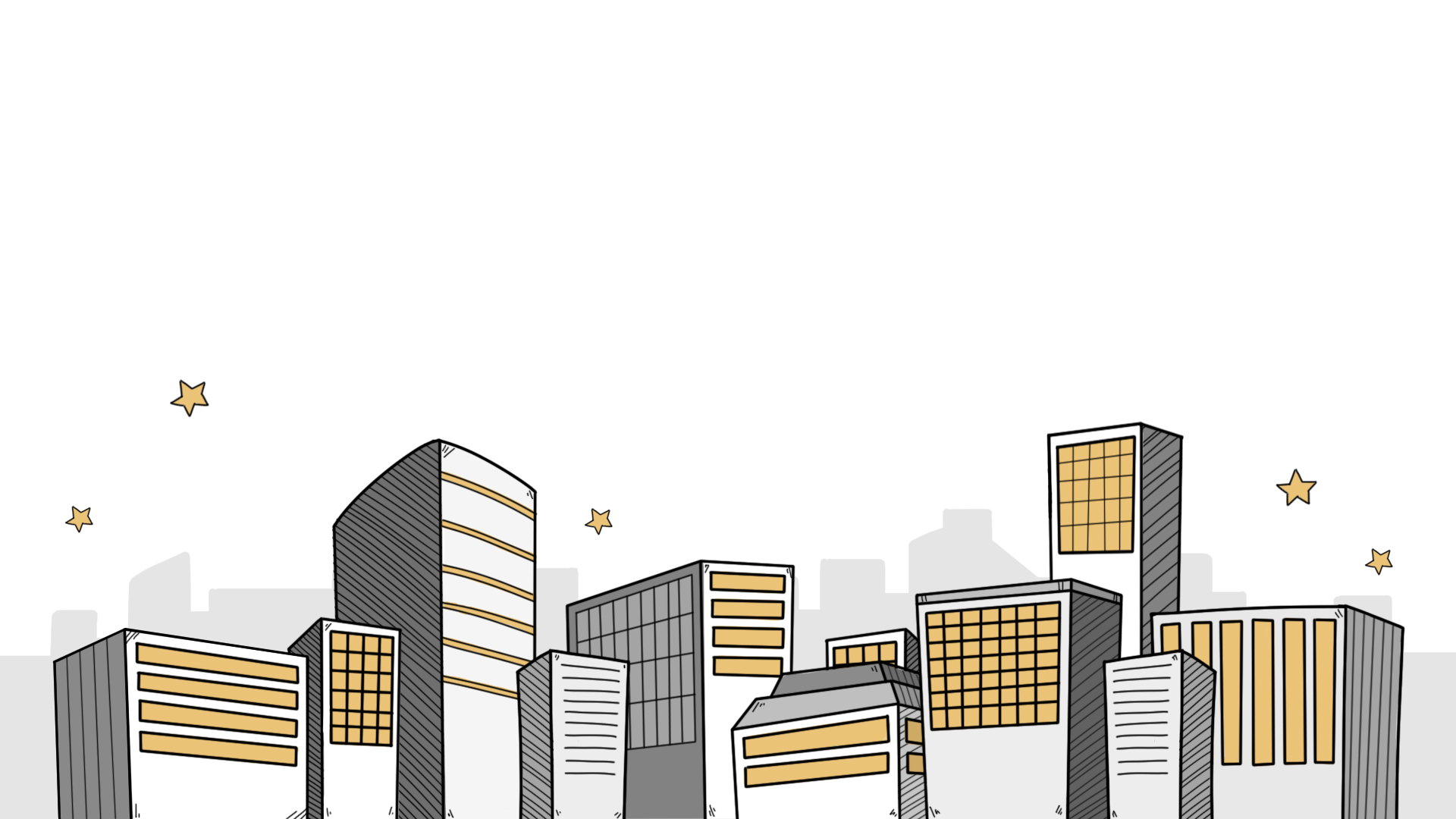 2D-model
Assuming the ground is flat. 
In reality, the surface of the Earth is not flat. 
If the distances between the headquarters and the two stores are very long, we have to consider the curvature of the Earth’s surface.
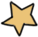 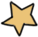 6. Apart from the same and shortest distance from the headquarters to our stores, what factors should we consider when finding the optimal location for the headquarters?
Construction costs
Feasibility of construction
The construction of the headquarters at the selected location involves assessing whether the location meets the necessary building regulations and environmental considerations.
The expenses associated with building the headquarters at the selected location include the costs of land acquisition, construction materials, and labour, etc.
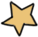 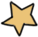 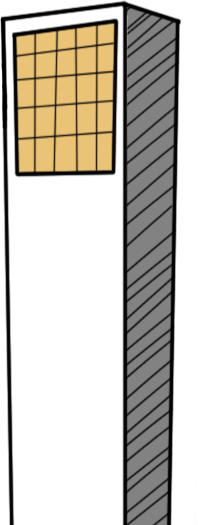 Activity 1B
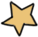 To find the shortest distance between a warehouse and two stores.
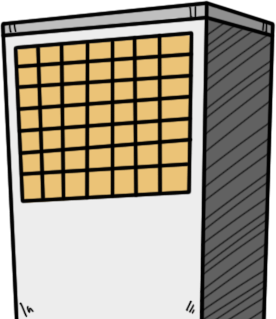 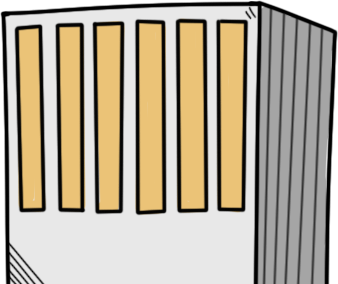 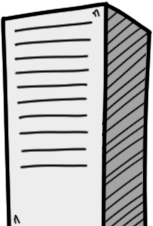 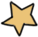 7. Warehouse W is a large building for storing and 
    distributing products to our stores. 
    Our boss is searching for its best location. There 
    are two requirements regarding the selected location:

     i.  To better connect with the rapid transit system, 
         W must be located beside the distributor road OE.
     ii. The total distance between W and our two stores A 
         and B must be minimised. 
         Nevertheless, the distances of paths WA and WB 
         need not be the same.
Explore using the following applet: https://www.geogebra.org/m/a6b9jb2g
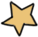 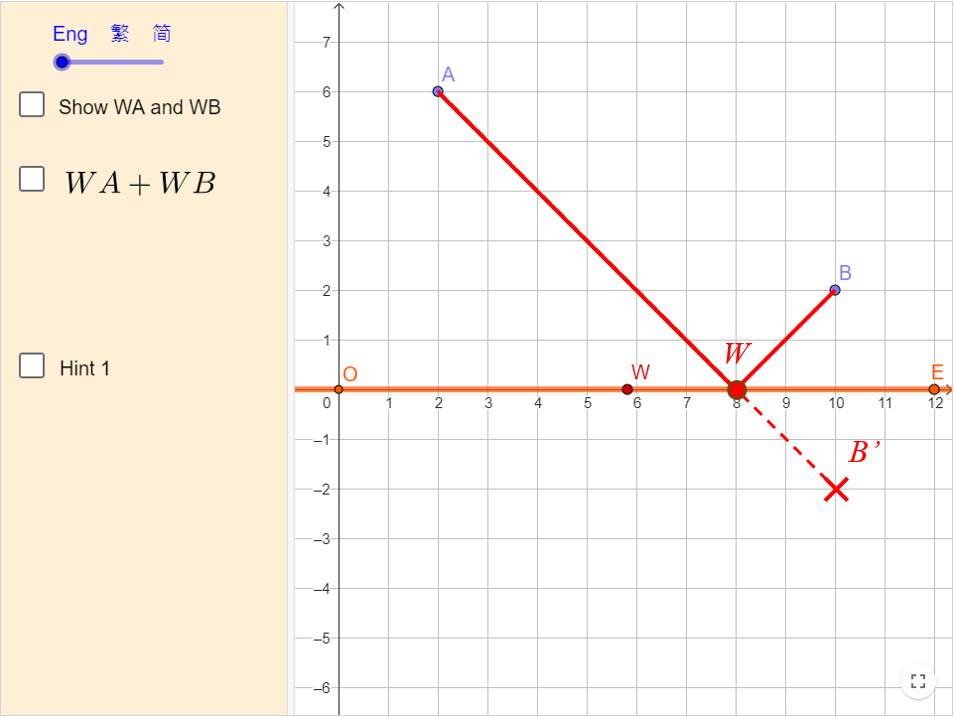 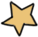 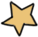 Based on the requirements, WA + WB should be _________________________________.
the smallest (or shortest)
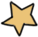 8. Describe how to find the location of the warehouse W.
     In the above figure, sketch your steps and mark the 
     location of W.
First, Point B is reflected about OE, and the image is B’.
Second, we draw a straight line AB’.
Then, the point of intersection of OE and AB’ is the location of the warehouse W.
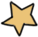 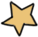 9. What are some possible constraints when searching for 
    the location of the warehouse? How can we compromise?
Possible constraints: The construction costs of building the warehouse beside a distributor road may be very high. 
In terms of city planning, the area close to a distributor road may be allocated for commercial or residential purposes, rather than industrial purposes.
To remedy the constraints, we can first identify the optimal location of W. Then, we can search for other feasible locations as close to the optimal location as possible.
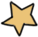 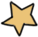 Activity 2A
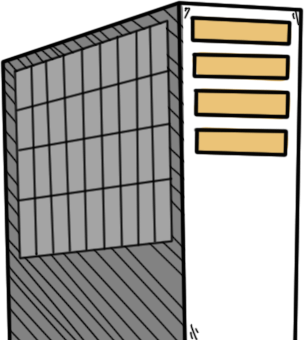 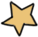 To ensure the same distance from the headquarters to three stores
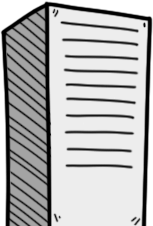 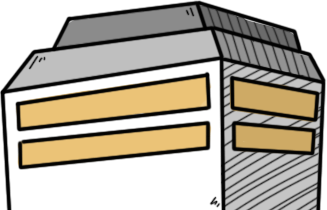 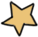 1. If there are three different stores A, B and C, 
     our boss wants to ensure that the distances 
     between the headquarters Q and each of them 
     are the same. 
     
     Write down the mathematical representation of 
     this requirement.
QA = QB = QC (or QA, QB and QC are equal.)
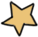 2. Which of the centres of ABC can meet our 
     boss’s requirement? 
     Use the following applet to verify your answer.

      Link: https://www.geogebra.org/m/gm6ayhap
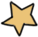 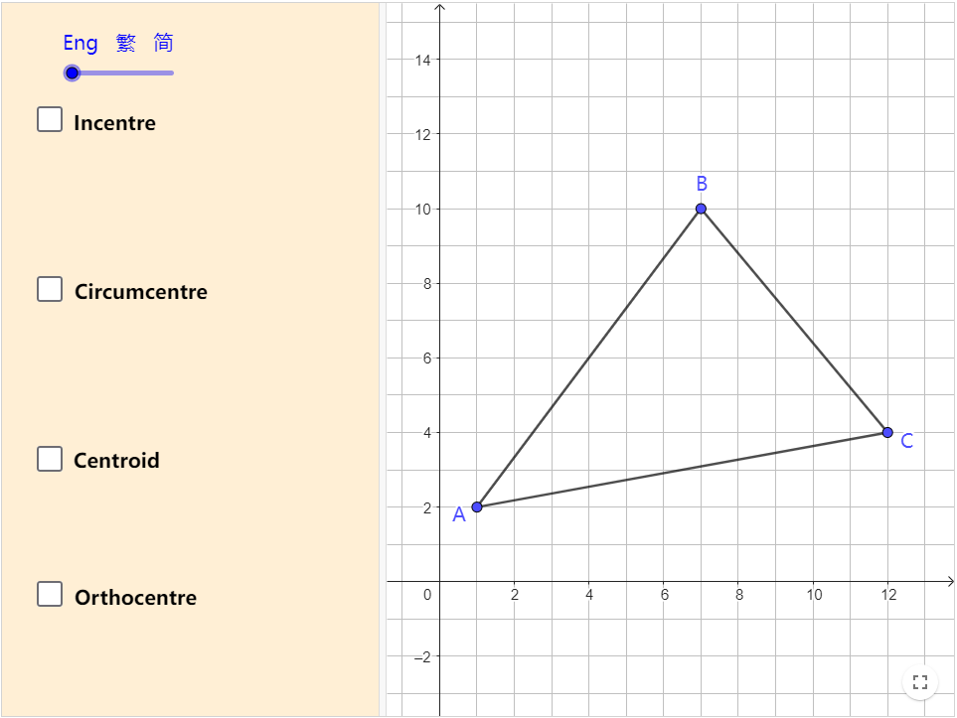 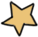 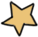 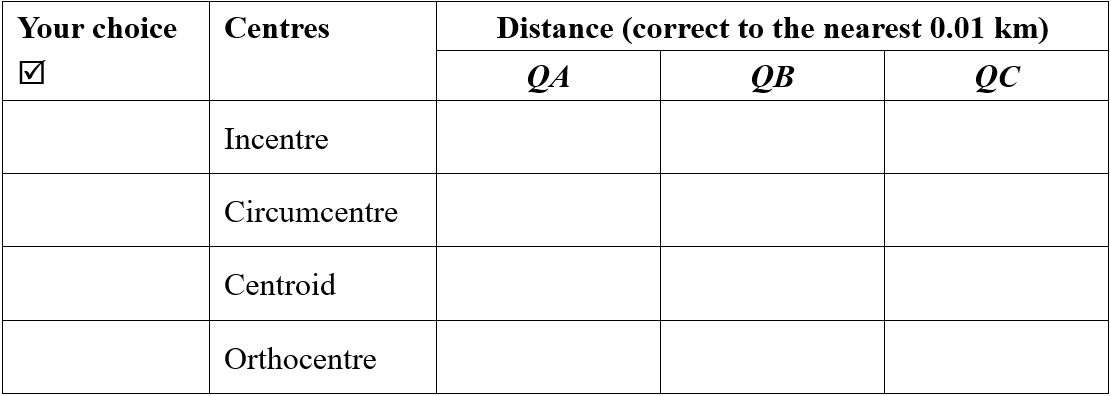 7.18
4.23
5.20
5.74

5.74
5.74
6.57
4.68
5.50
5.66
8.43
2.65
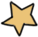 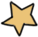 3. What assumptions are made in your model in Question 3?
Unobstructed transmission
There are no obstacles 
(e.g., hills or buildings) 
which block the transmission of the radio wave between the headquarters and the two stores.
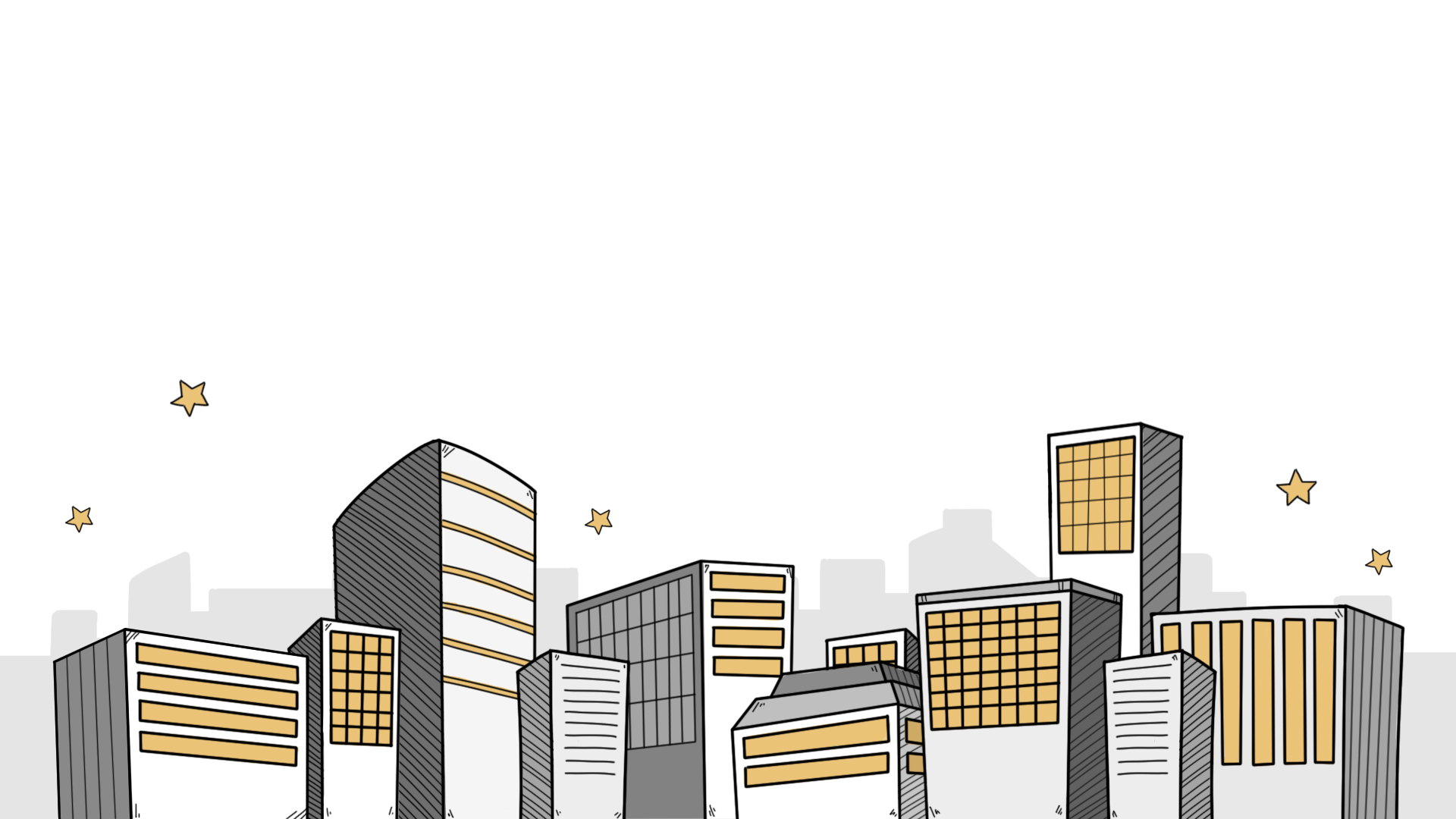 2D-model
Assuming the ground is flat. 
In reality, the surface of the Earth is not flat. 
If the distances between the headquarters and the two stores are very long, we have to consider the curvature of the Earth’s surface.
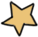 4. Can the selected location minimise the total distance 
     from our headquarters to the three stores? 
     You can use the following table to help explain your 
     answer.
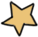 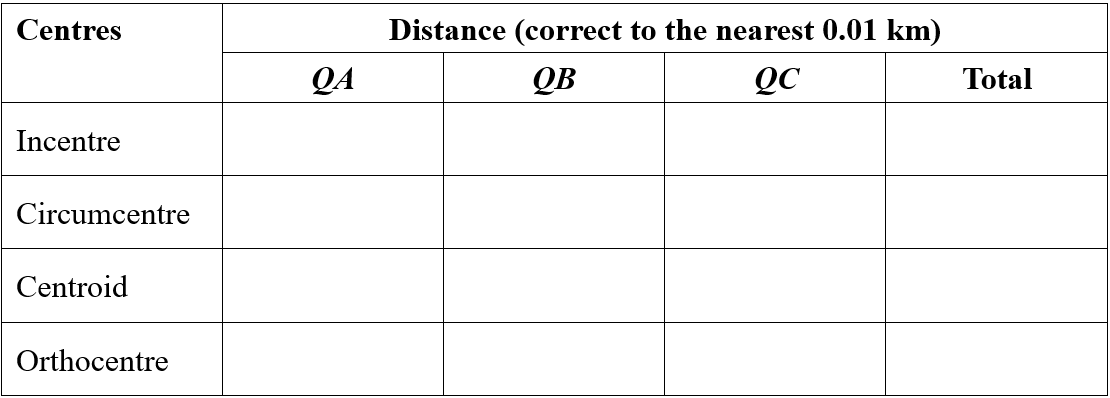 7.18
4.23
16.61
5.20
5.74
17.22
5.74
5.74
16.75
6.57
4.68
5.50
5.66
8.43
2.65
16.74
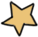 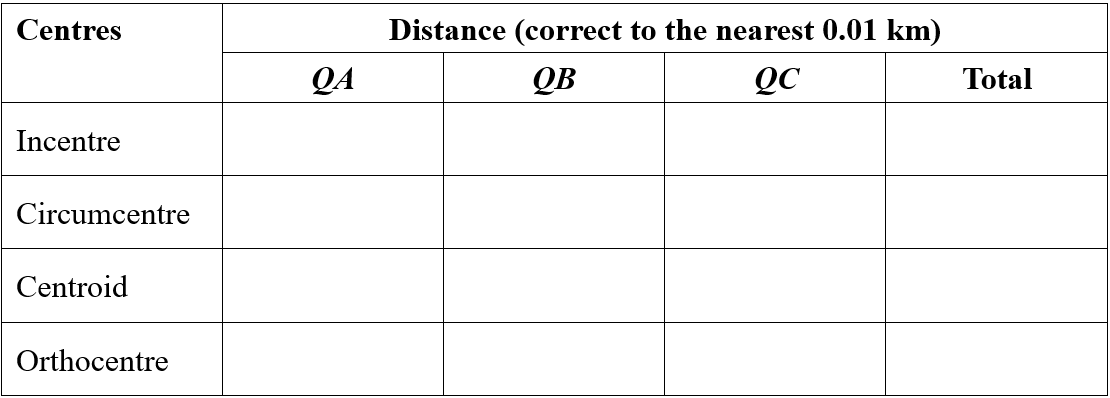 7.18
4.23
16.61
5.20
5.74
17.22
5.74
5.74
16.75
6.57
4.68
5.50
5.66
8.43
2.65
16.74
The selected location（the circumcentre of ABC ）cannot minimise the total distance from Q to A, B and C. As shown in the above Table, the distance (circumcentre: 17.22 km) is greater than the three other locations, including the incentre (16.61 km), centroid (16.75 km) and orthocentre (16.74 km) of ABC .
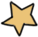 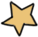 Activity 2B
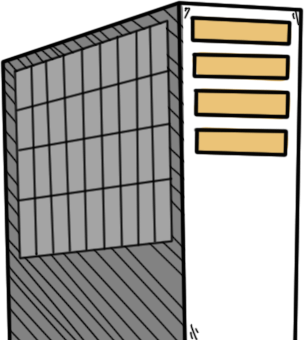 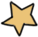 To ensure that the warehouse is equidistant from three roads
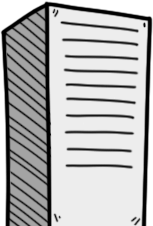 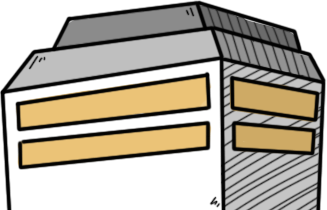 5. Between the three stores A, B and C, there are three 
     distributor roads that form ABC. Our boss is searching 
     for a location to build our warehouse W and then construct 
     paths from W to each distributor road. 
     There are two requirements regarding the selected location:

     i.  W must be equidistant from each of the three 
         distributor roads AB , BC and AC.
     ii. To minimise travelling time, the paths from W to 
          each of the three distributor roads must be the 
          shortest.

In the following example, describe the geometrical relationship between road AC and path WT.
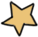 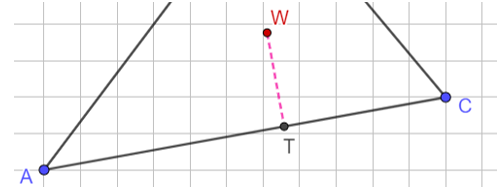 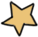 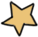 In the following example, describe the geometrical relationship between road AC and path WT.
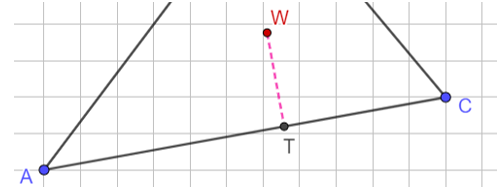 WT ⊥ AC（or WT is perpendicular to AC.)
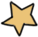 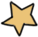 6. Which of the centres of ABC can meet our boss’s   
     requirement? 
     Use the following applet to verify your answer.
      Link: https://www.geogebra.org/m/bgpwnvje
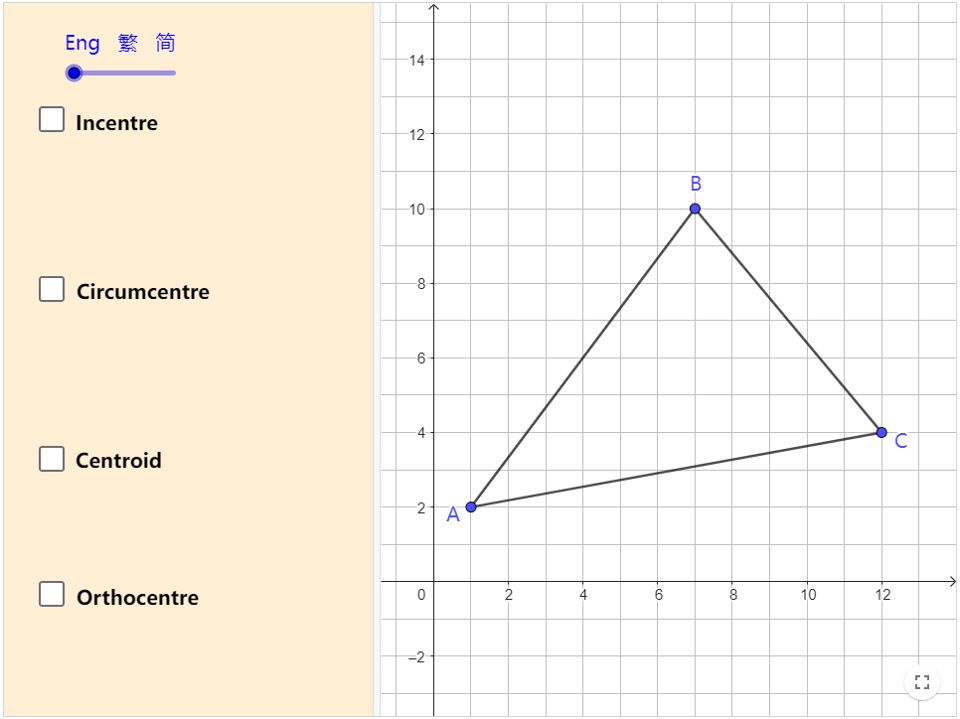 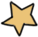 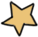 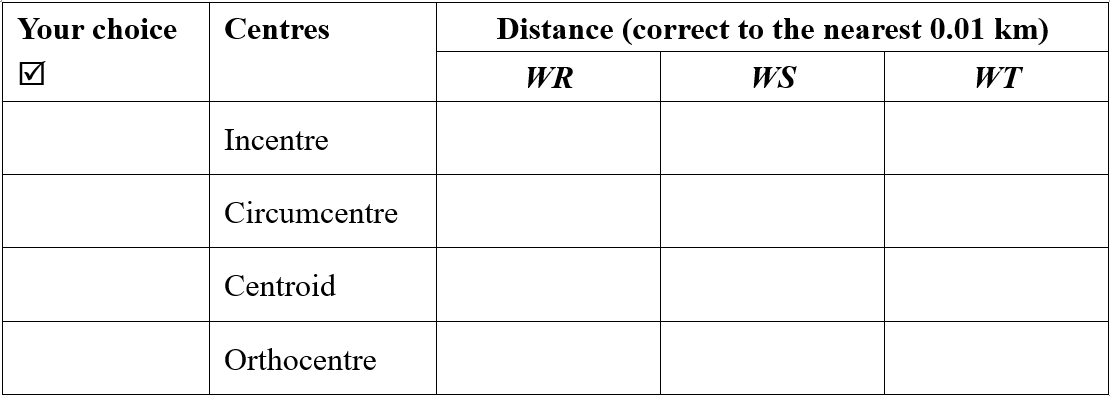 
2.62
2.62
2.62
1.32
2.83
4.21
2.53
3.24
2.27
4.15
1.94
1.30
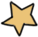 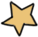 Activity 2C
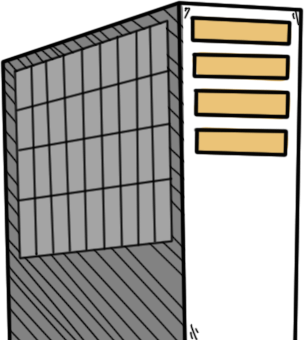 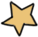 Enrichment Activity
To minimise total distance between the warehouse and the three stores
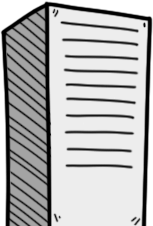 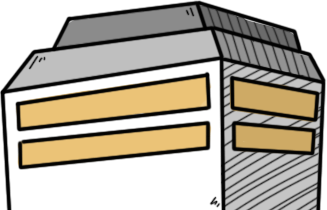 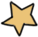 7. To better connect with the rapid transit system, an engineer 
     suggests locating the warehouse W beside a distributor road. 
     Nevertheless, the total distance between W and our three 
     stores A, B and C must be minimised.
Explore using the following applet: https://www.geogebra.org/m/gxtnz4cu
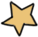 Explore using the following applet: https://www.geogebra.org/m/gxtnz4cu
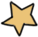 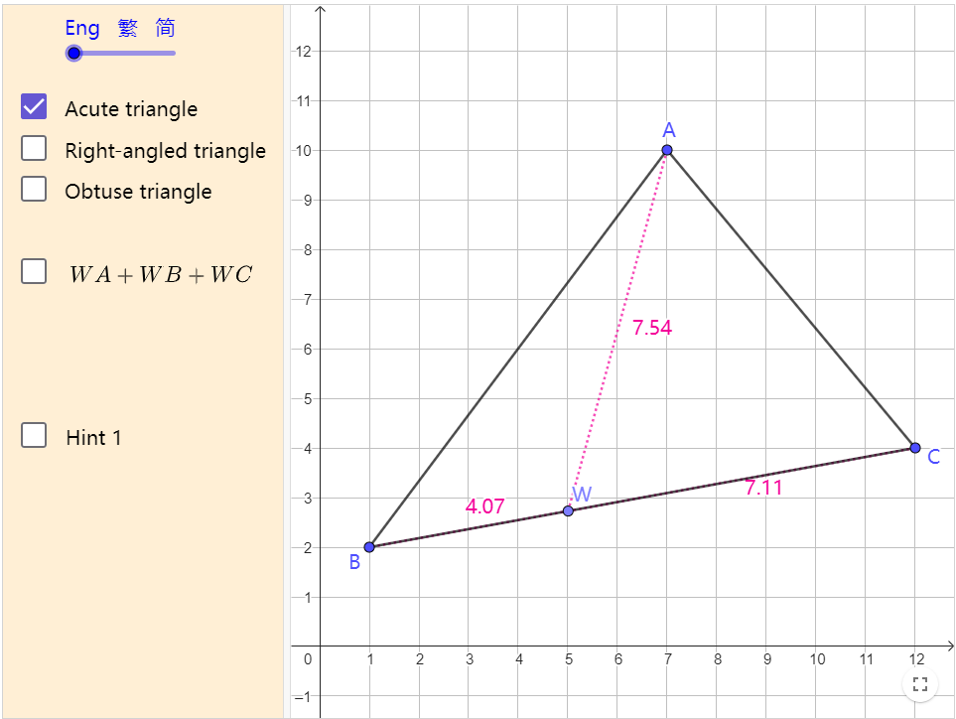 Sketch and describe how to find the location of the warehouse W. 
Hint: You will need to consider three different cases. It may be easier to start with the case in which ABC is a right-angled triangle.
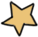 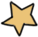 Case I：
Right-angled triangle
W is located at the vertex formed by the two shorter sides of the triangle.
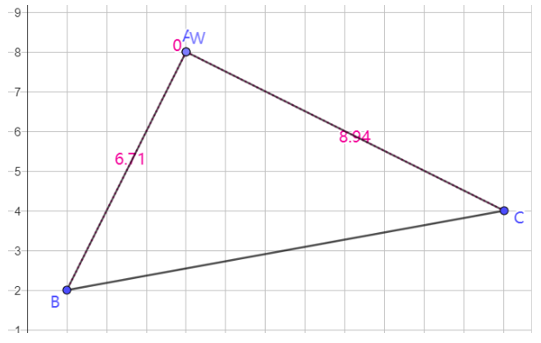 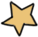 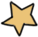 Case II：
Obtuse triangle
W is located at the vertex formed by the two shorter sides of the triangle.
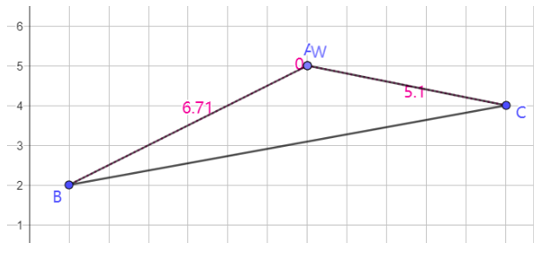 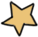 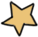 Case III：
Acute triangle
W is located at the foot of a perpendicular on the shortest side (from its corresponding vertex) of the triangle.
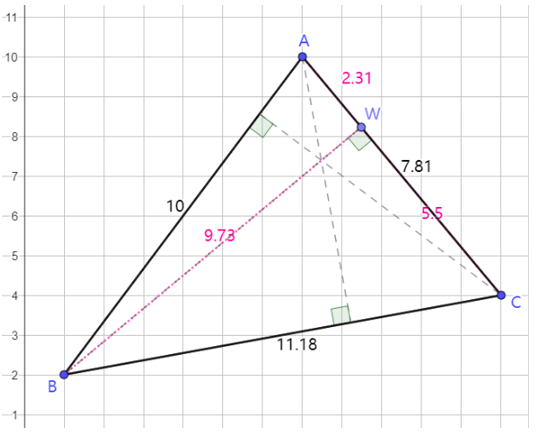 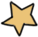 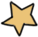 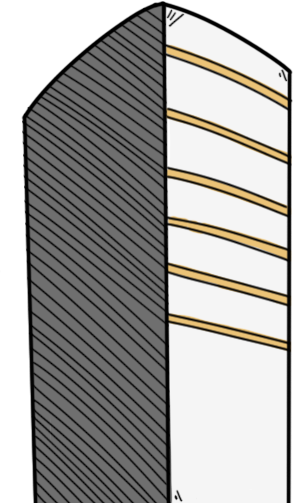 Activity 3
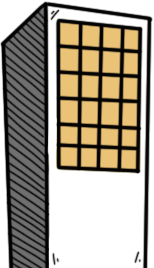 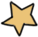 To use information technology in modelling
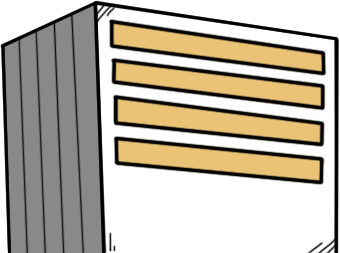 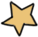 1. We can use GeoGebra to create a virtual model. It will be useful for presenting our modelling outcomes, such as the following.
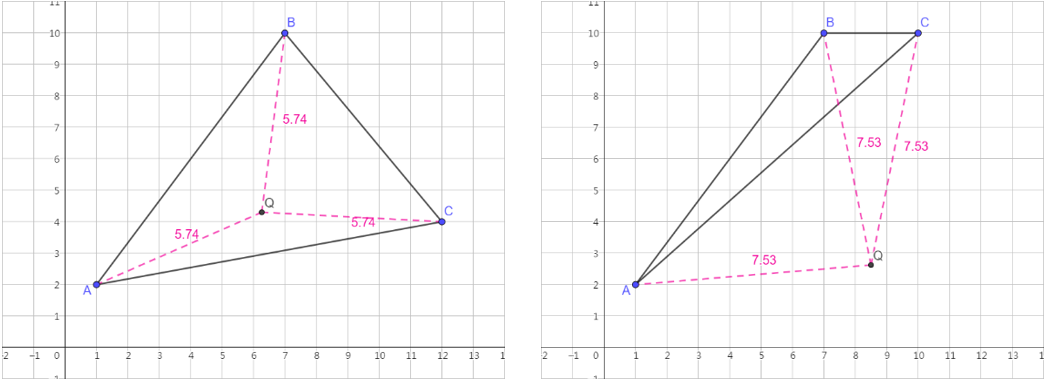 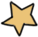 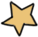 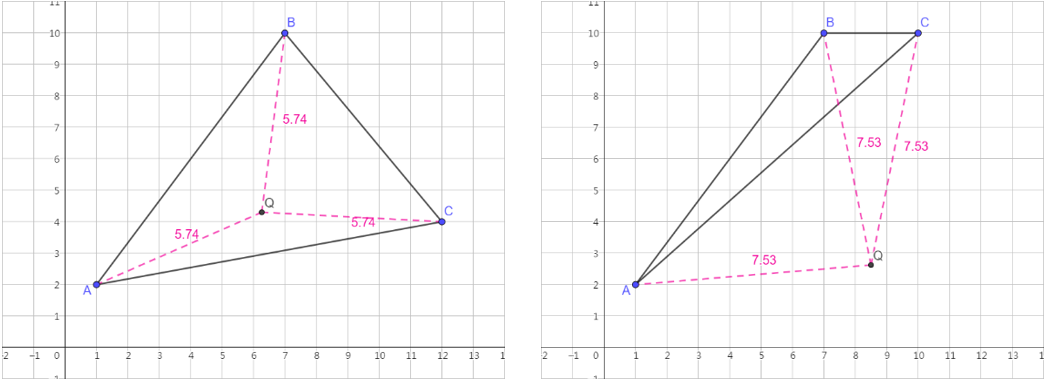 If we build our headquarters Q at the circumcentre of ABC, then QA = QB = QC. But we found that when ABC is an obtuse triangle, Q lies outside the triangle.
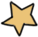 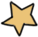 Go to GeoGebra official website: https://www.geogebra.org/classic
We can set the language of GeoGebra:
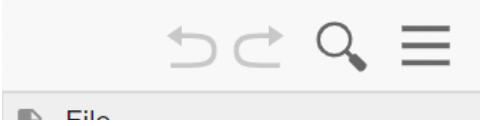 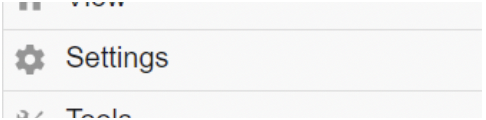 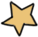 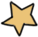 Tips
In GeoGebra, after using a tool, it is a good practice to select “Move” tool.
You can understand this practice as:
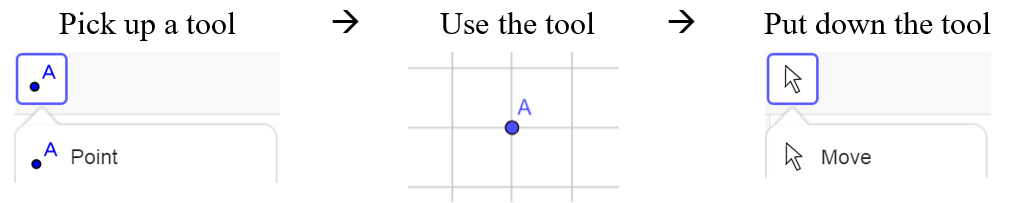 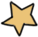 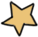 2. The following steps will guide us through locating 
     our headquarters Q between stores A and B in activity 1A.
     i.e., the mid-point of A and B.
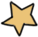 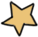 Step i
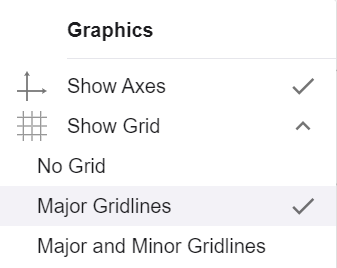 i. Set the gridlines
Right-click on the graphics view
“Show Grid”  Tick “Major Gridlines”
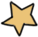 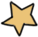 Step ii
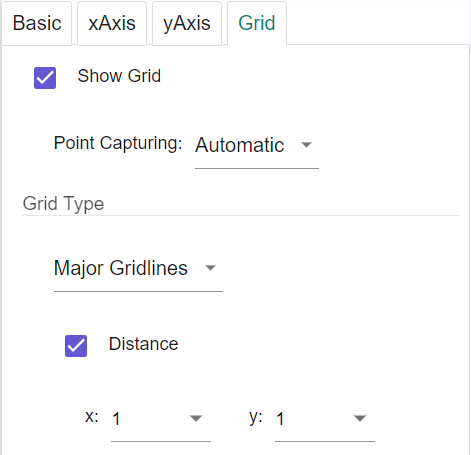 ii. Set the distance of the grid
Right-click on the graphics view
Click “Graphics”
Go to “Grid” tab “Grid Type”  Select “Major Gridlines”
Tick “Distance”
Set x = 1 and y = 1
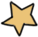 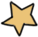 Step iii
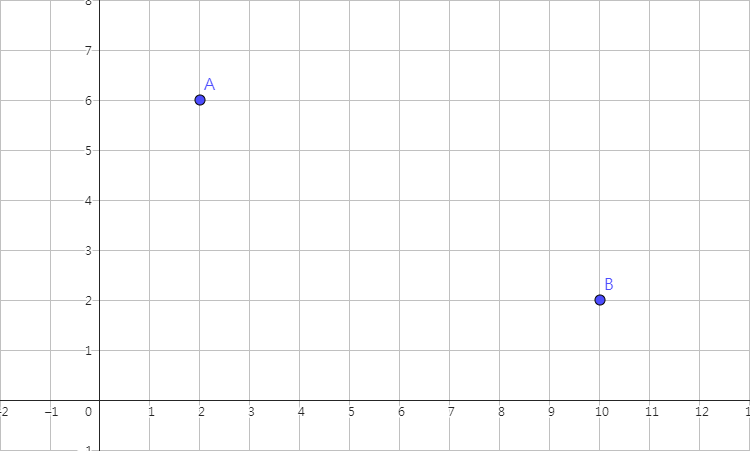 iii. Locate the stores
Use “Point” tool to draw Points A(2, 6) and B(10, 2) or anywhere that you want
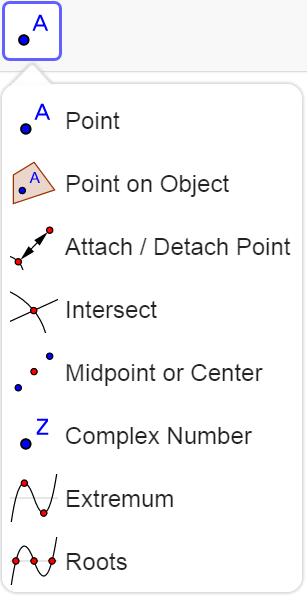 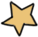 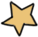 Step iv
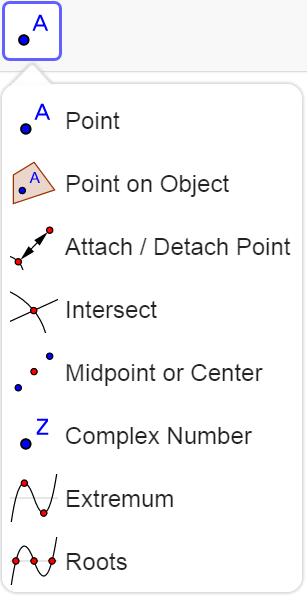 iv. Locate the headquarters
Use “Midpoint or Center” tool to locate our headquarters Select Point A  Select Point B
Right-click the midpoint“Rename”  Input “Q”
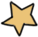 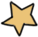 Step v
v. Show the distance of QA and QB 
Use “Segment” tool to draw Line segment QA
Right-click QA  “Settings” “Basic” tab  “Show Label” Select “Value”
Similar steps for  QB
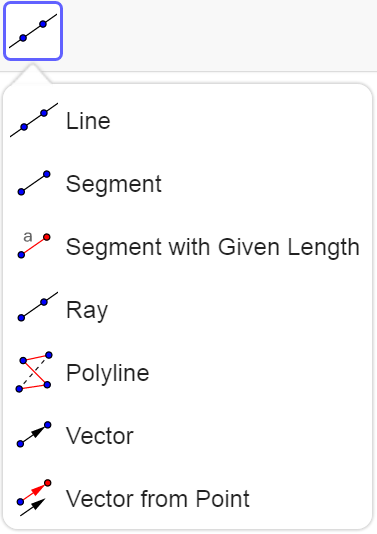 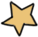 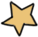 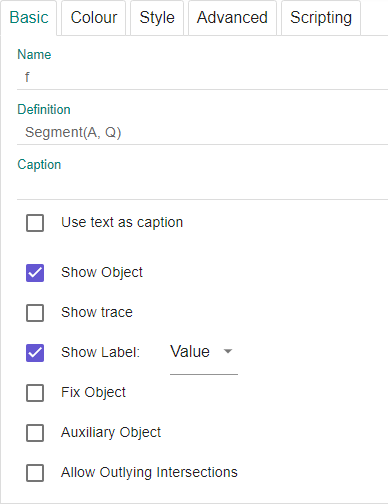 Step v
Note: You can move points A and B to observe the changes of point Q.
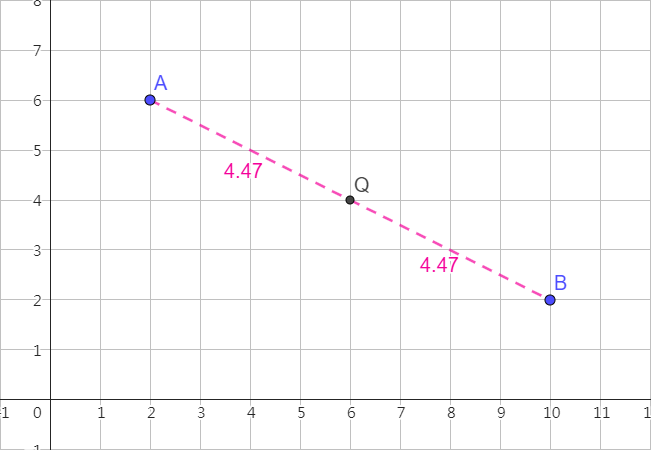 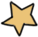 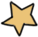 Step vi
vi. Set the colour and line style of QA and QB 
Select QA  Click “Style Bar” (top-right corner)  “Set colour” and “Set line style” 
Similar steps for QB
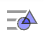 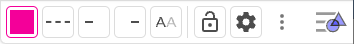 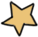 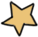 3. The following steps will guide us through locating 
     our headquarters Q among stores A, B and C in activity 2A.
     i.e., the circumcentre of ABC.
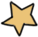 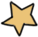 Step i
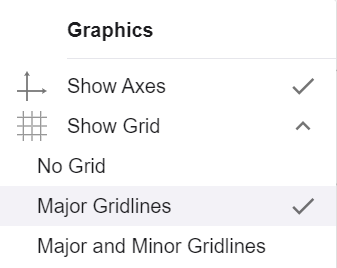 i. Set the gridlines
Right-click on the graphics view
“Show Grid”  Tick “Major Gridlines”
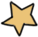 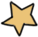 Step i
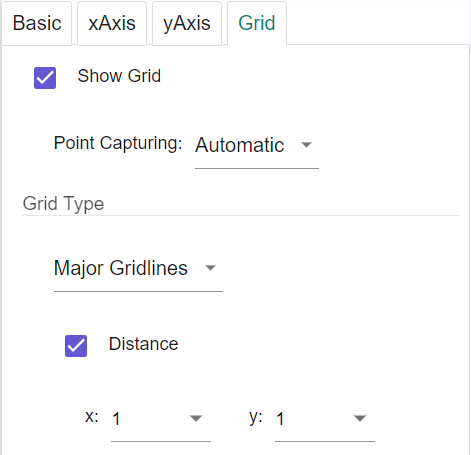 i. Set the distance of the grid
Right-click on the graphics view
Click “Graphics”
Go to “Grid” tab “Grid Type”  Select “Major Gridlines”
Tick “Distance”
Set x = 1 and y = 1
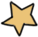 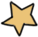 Step ii
ii. Locate the stores
Use “Point” tool to draw Points A(1, 2), B(7, 10) and C(12, 4) or anywhere that you want
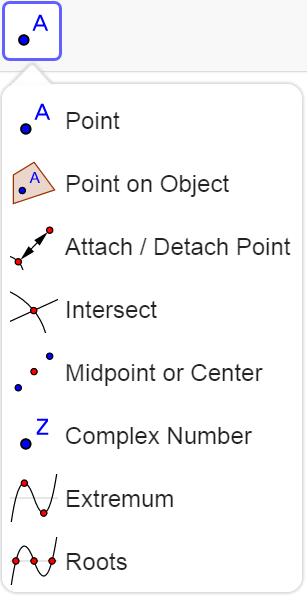 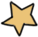 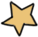 Step iii
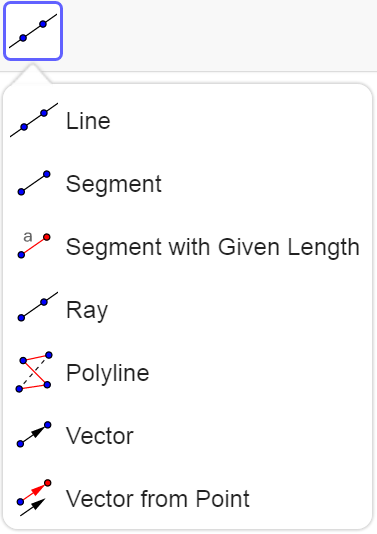 iii. Construct the distributor roads
Use “Segment” tool to draw Line segments AB, BC and AC
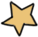 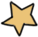 Step iv
iv. Draw perpendicular bisectors of each side of the triangle
Use “Perpendicular Bisector” tool to draw the perpendicular bisector of AB  Select Point A  Select Point B
Similar steps for BC and AC
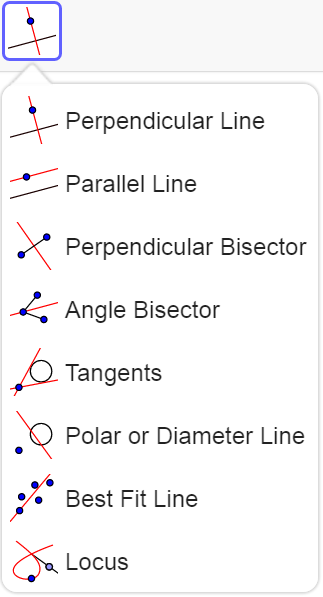 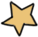 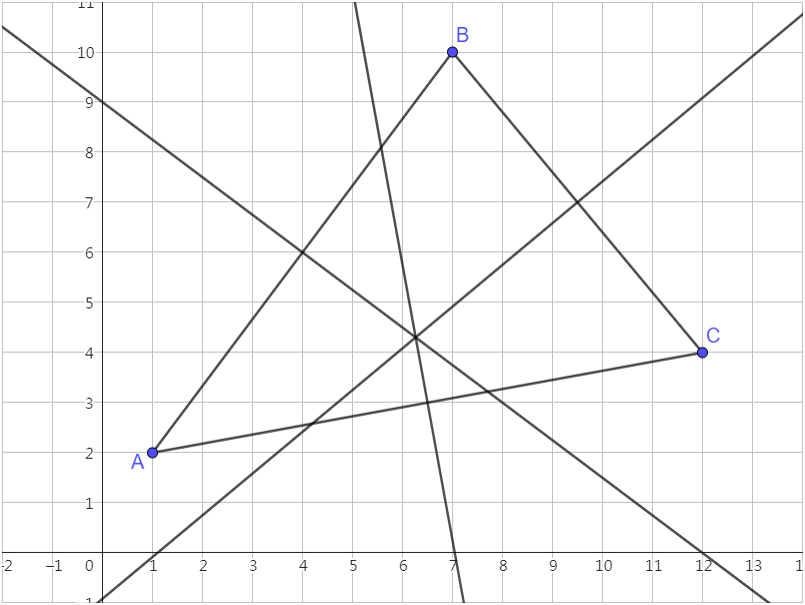 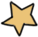 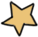 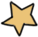 Step v
v. Locate the headquarters
Use “Point” tool to draw the point of intersection of the three perpendicular bisectors
Right-click the point of intersection  “Rename” Input “Q”
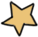 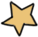 Step vi
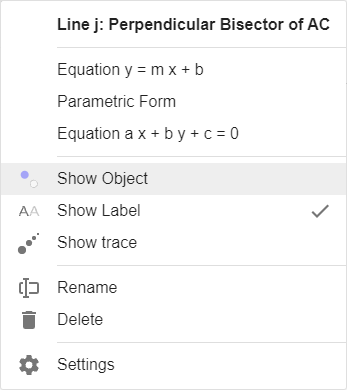 vi. Hide the construction lines (i.e., the perpendicular bisectors)
Right-click each perpendicular bisector Untick “Show Object”
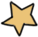 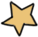 Step vii
vii. Show the distance of QA，QB and QC 
Use “Segment” tool to draw Line segment QA
Right-click QA  “Settings” “Basic” tab  “Show Label” Select “Value”
Set the colour and line style of QA 
Similar steps for QB and QC
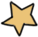 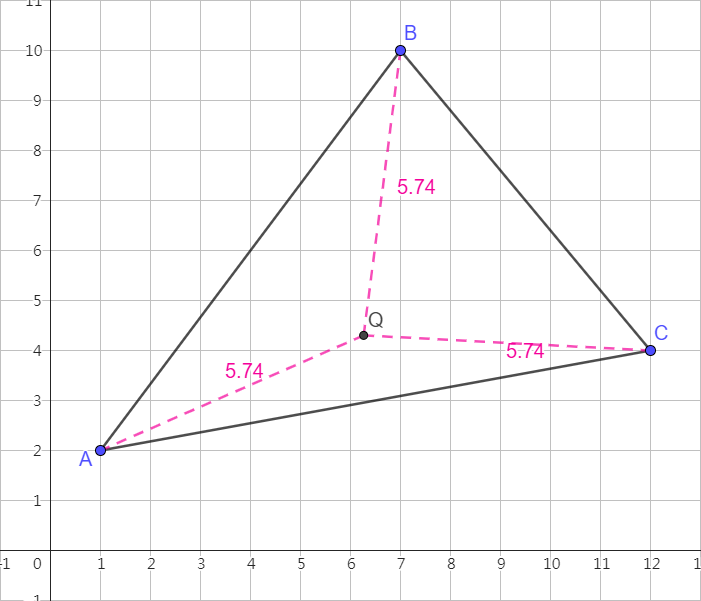 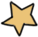 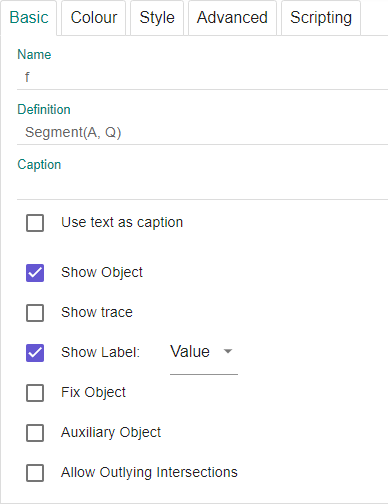 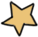 Note: You can move points A, B and C to observe the changes of point Q.
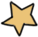 4. The following steps will guide us through locating 
     our headquarters W among stores A, B and C in activity 2B.
     i.e., the incentre of ABC.
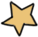 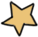 Step i
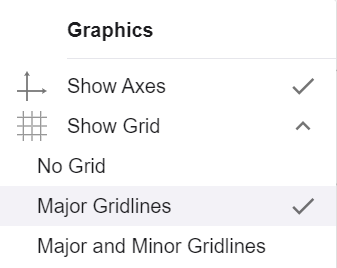 i. Set the gridlines
Right-click on the graphics view
“Show Grid”  Tick “Major Gridlines”
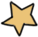 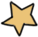 Step i
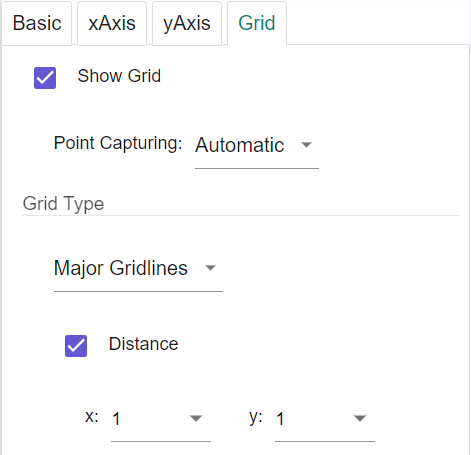 i. Set the distance of the grid
Right-click on the graphics view
Click “Graphics”
Go to “Grid” tab “Grid Type”  Select “Major Gridlines”
Tick “Distance”
Set x = 1 and y = 1
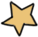 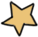 Step ii
ii. Locate the stores
Use “Point” tool to drawPoints A(1, 2), B(7, 10) and C(12, 4) or anywhere that you want
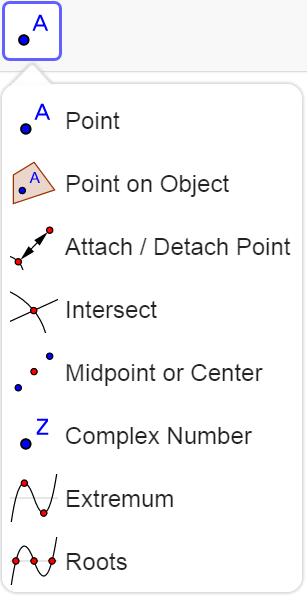 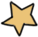 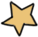 Step iii
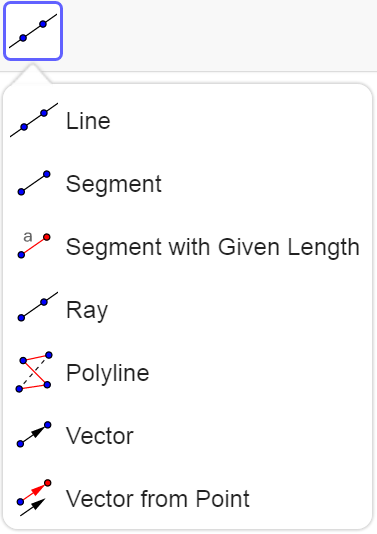 iii. Construct the distributor roads
Use “Segment” tool to draw Line segments AB, BC and AC
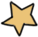 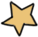 Step iv
iv. Draw angle bisectors of each angle of the triangle
Use “Angle Bisector” tool to draw the angle bisector of ∠BAC  Select Point B  Select Point A  Select Point C
Similar steps for  ∠ABC and ∠ACB
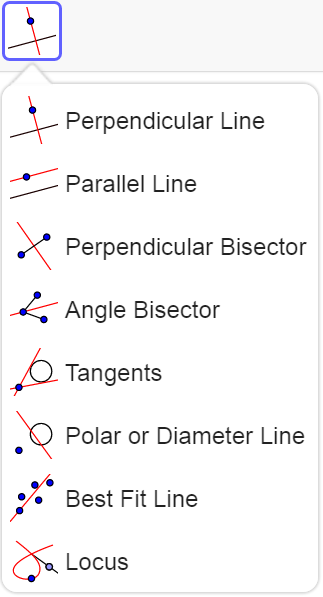 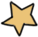 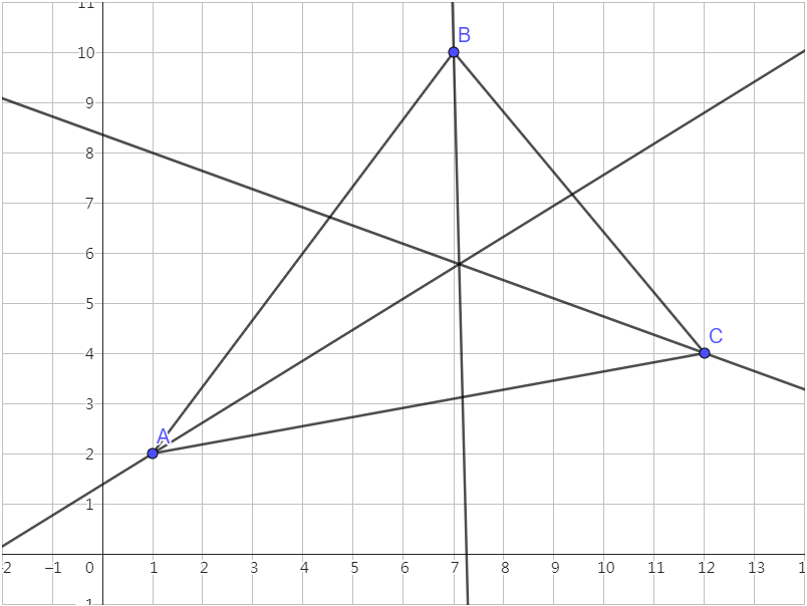 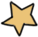 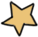 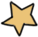 Step v
v. Locate the warehouse
Use “Point” tool to draw the point of intersection of the three angle bisectors
Right-click the point“Rename”  Input “W”
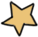 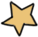 Step vi
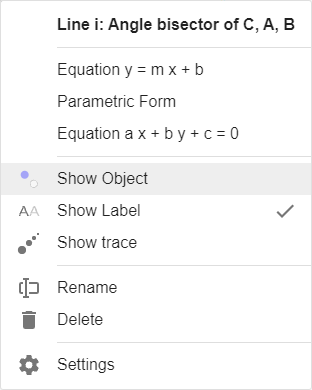 vi. Hide the construction lines 
(i.e., the angle bisectors)
Right-click each angle bisector Untick “Show Object”
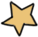 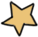 Step vii
vii. Draw the foot of a perpendicular from W on each side of the triangle
Use “Perpendicular Line” tool  Select Point W  Select AB
Use “Point” tool to create the point of intersection
Similar steps for BC and AC 
Rename the points as in the figure
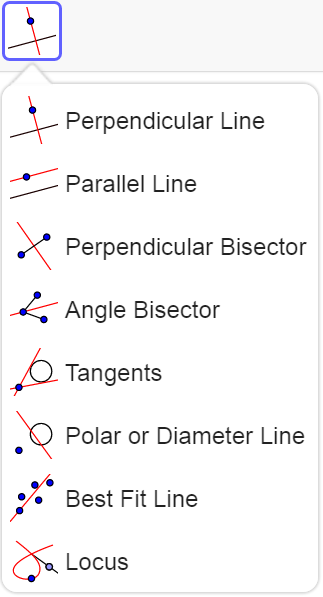 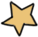 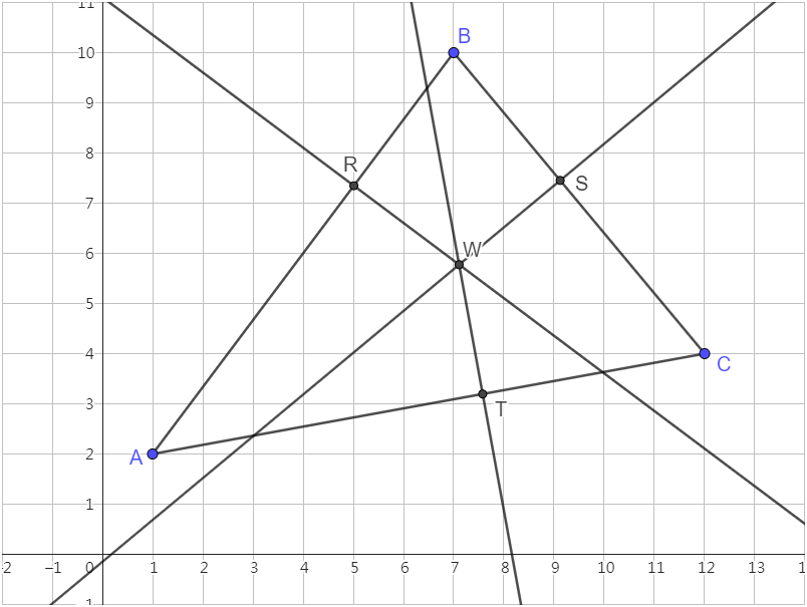 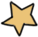 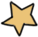 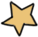 Step viii
viii. Hide the construction lines 
(i.e., the perpendicular line)
Right-click each perpendicular line Untick “Show Object”
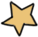 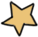 Step ix
ix. Show the distance of WR, WS and WT
Use “Segment” tool to draw Line segment WR
Right-click WR  “Settings” “Basic” tab  “Show Label” Select “Value” 
Set the colour and line style of WR 
Similar steps for WS and WT
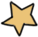 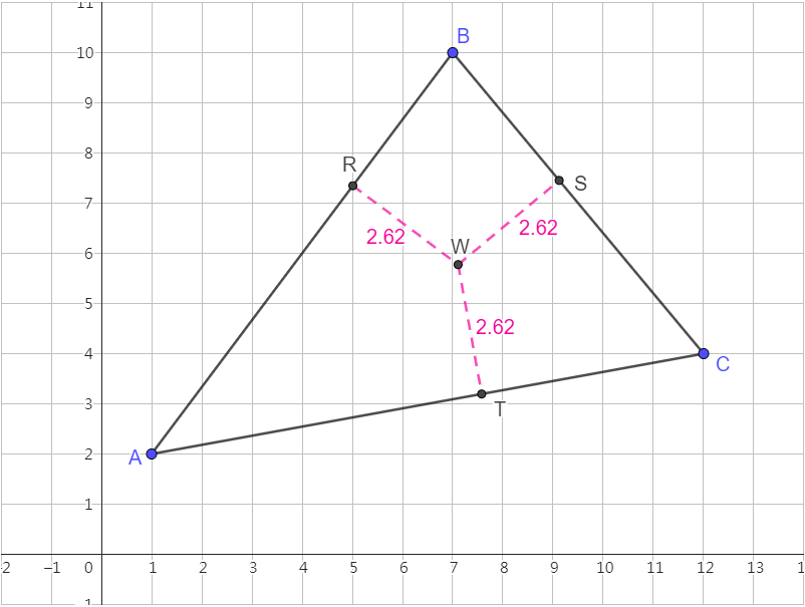 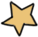 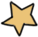 Note: You can move points A, B and C to observe the changes of point W.